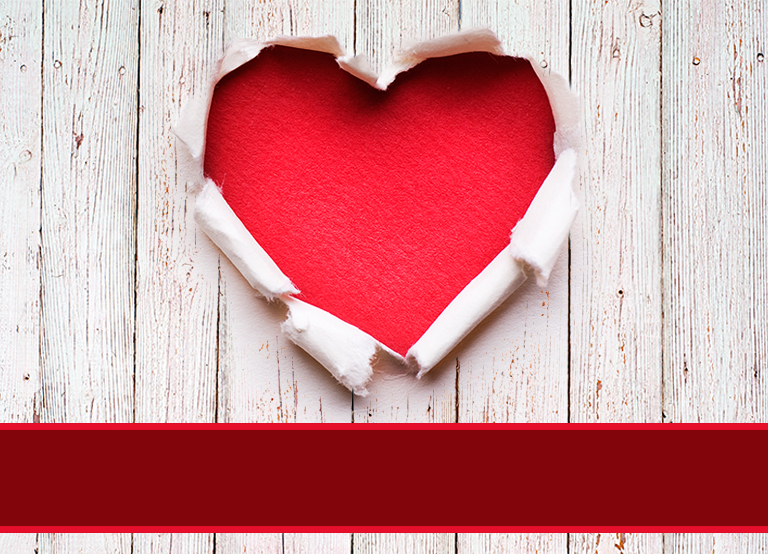 Tanuljunk meg úgy SZERETNI ahogyan Ő SZERETETTSzerző: Nancy Wilson
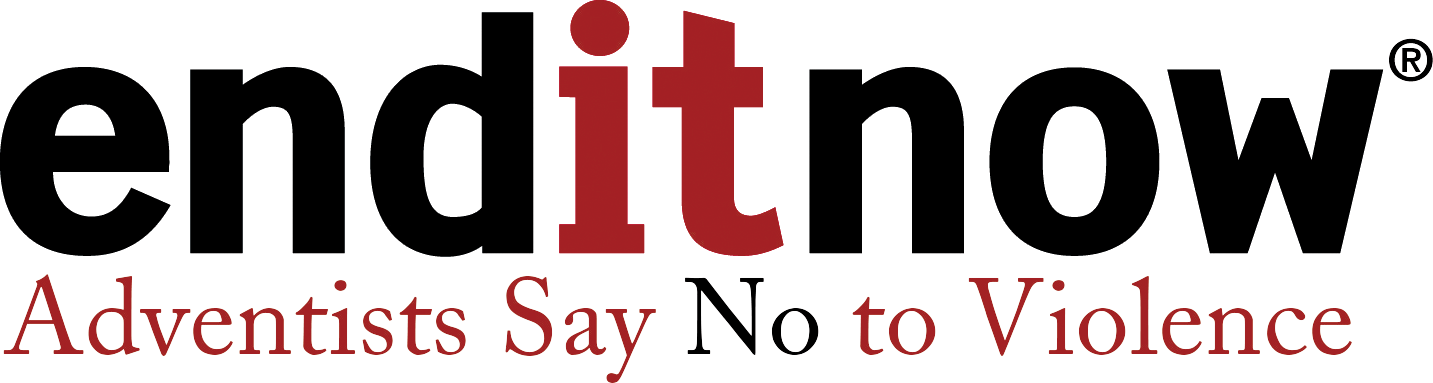 Hetednapi Adventista Egyház, Generál Konferencia
NŐI SZOLGÁLATOK OSZTÁLYA
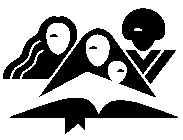 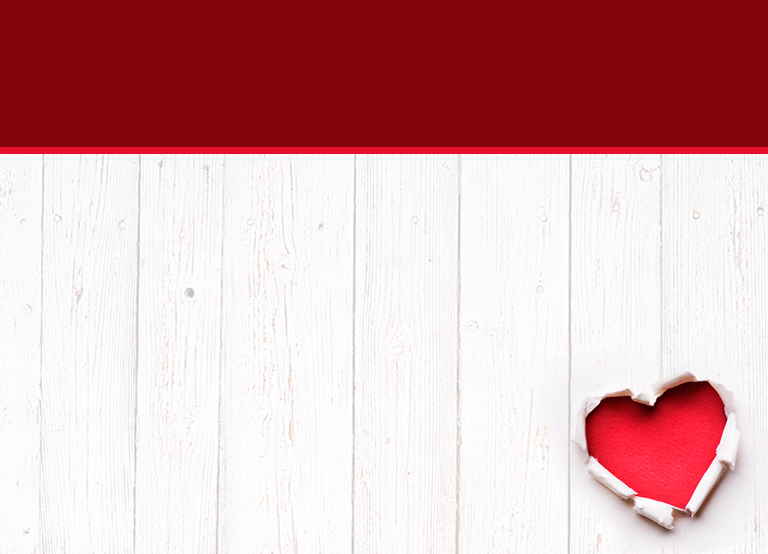 BEVEZETÉS
A bántalmazás olyan szó, amellyel szemben már érzéketlené váltunk, mert ez valami olyan, amit mások tesznek: szörnyű emberek, akik borzasztó helyen élnek és rettenetes dolgokat tesznek, amit mi nem teszünk.
Mindannyiunknak szüksége van Isten erejére, hogy leküzdjük arra való hajlamunkat, hogy magunkat felemeljük 
azáltal, hogy másokat megalázunk.
[Speaker Notes: Bevezetés
 
Valószínű, hogy senki sem minősíti magát erőszakosnak. A bántalmazás egy olyan szó, mellyel szemben már érzéketlené váltunk, mert ez valami olyan, amit mások tesznek: szörnyű emberek, akik borzasztó helyen élnek és rettenetes dolgokat tesznek, amit mi nem teszünk. 
Azonban amikor felismerjük, hogy a bántalmazás egyszerűen azt jelenti, hogy rosszul bánunk valakivel, szembesülnünk kell azzal a ténnyel, hogy mi mindannyian hajlamosak vagyunk- és kisebb, vagy nagyobb mértékben vétkesek vagyunk ebben a bűnben. Mindannyiunknak szüksége van Isten erejére, hogy leküzdjük arra való hajlamunkat, hogy magunkat felemeljük azáltal, hogy másokat megalázunk.]
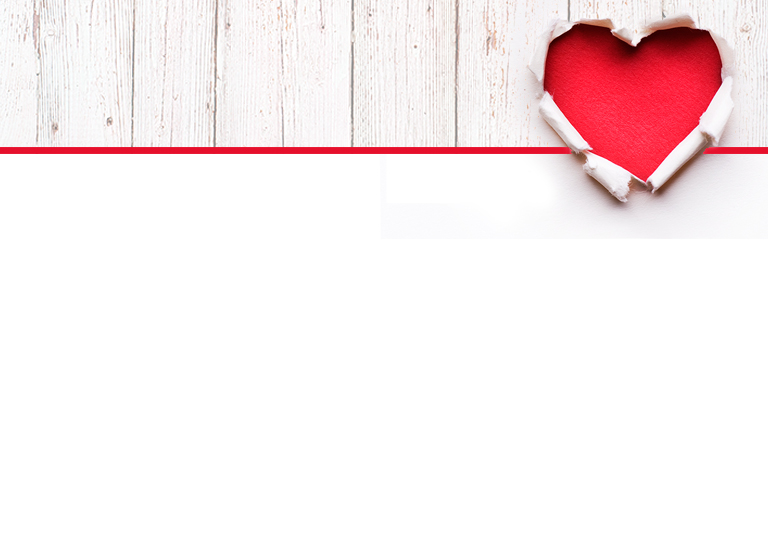 A NAGY KÜLÖNBSÉG ISTEN ÉS SÁTÁN JELLEME KÖZÖTT AZ ÉN: 
SÁTÁN TELJESEN ÖNZŐ
KRISZTUS VISZONT TÖKÉLETESEN ÖNZETLEN.
[Speaker Notes: A NAGY KÜLÖNBSÉG ISTEN ÉS SÁTÁN JELLEME KÖZÖTT AZ ÉN: SÁTÁN TELJESEN ÖNZŐ. KRISZTUS VISZONT TÖKÉLETESEN ÖNZETLEN.]
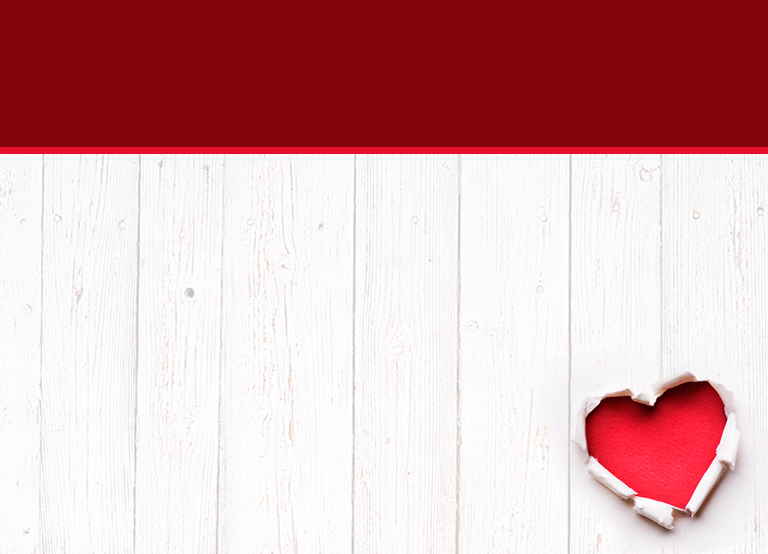 2 Kor. 3:18
„Mi pedig, miközben fedetlen arccal, mint egy tükörben szemléljük az Úr dicsőségét mindnyájan, ugyanarra a képre formálódunk át az Úr Lelke által dicsőségről dicsőségre.”
[Speaker Notes: A Jézusban való feltámadás a jellem megváltozása. „Mi pedig, miközben fedetlen arccal, mint egy tükörben szemléljük az Úr dicsőségét mindnyájan, ugyanarra a képre formálódunk át az Úr Lelke által dicsőségről dicsőségre” (2Kor 3:18).]
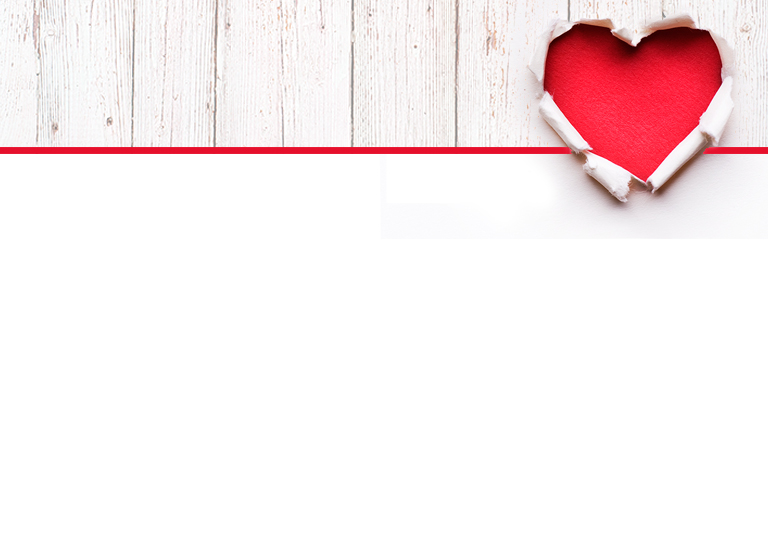 „Az emberiség helyreállítása és felemelkedése        a családban kezdődik. … ‚Minden féltve őrzött dolognál jobban óvd szívedet, mert onnan indul ki az élet!’
(Példabeszédek 4:23).” 
Ellen G. White: A nagy orvos lábnyomán, 243. o.
[Speaker Notes: Talán nincs olyan hely, ahol erre az erkölcsi átalakulásra nagyobb szükség van, mint az otthon, a legközelebbi, a legmeghittebb kapcsolatainkban. A nagy orvos lábnyomán című könyvben, a 243. oldalon a következőket tanácsolja Ellen White: „Az emberiség helyreállítása és felemelkedése a családban kezdődik. … ‚Minden féltve őrzött dolognál jobban óvd szívedet, mert onnan indul ki az élet!’ (Példabeszédek 4:23).” ; a társadalom, az egyház és a nemzet szíve pedig a család. A társadalom jóléte, az egyház eredményessége, a nemzet virágzása az otthon befolyásán múlik.”
Hasonlóan olvashatjuk a Boldog otthon c. könyv 270. oldalán: „Ahhoz, hogy a vallás befolyásolja a társadalmat, előbb a családi kört kell befolyásolnia.”]
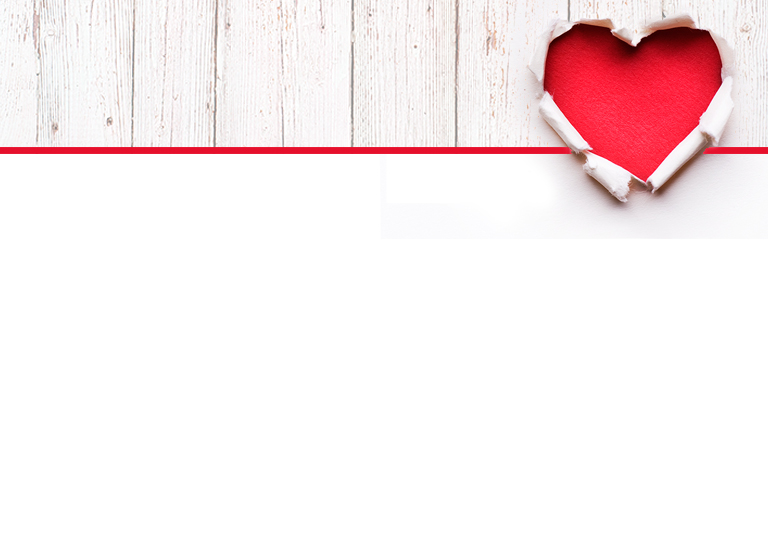 A HÁZASSÁGI KÖTELÉK:
Istennek az volt a szándéka a házastársi kapcsolattal, hogy visszatükrözze az Istenség önzetlen életközösségét,
mely a kölcsönös szeretet és önfeláldozásban nyilvánul meg.
[Speaker Notes: Amikor Isten megteremtette az emberiséget a maga képére, férfiút és nőt teremtett, összekötve őket egy szövetségben, hogy „egy testté váljanak” (1Mózes 2:24).
Ezáltal Istennek az volt a szándéka a házastársi kapcsolattal, hogy visszatükrözze az Istenség önzetlen életközösségét, mely a kölcsönös szeretet és önfeláldozásban nyilvánul meg. 
Még azután is, hogy a bűn megrontotta az emberiséget, Isten megmutatta önzetlen jellemét, amikor „az Ő egyszülött fiát adta”, a Fiát, akit Pál apostol úgy ír le, mint „aki szeretett engem, és önmagát adta értem” (János 3:16; Gal 2:20).]
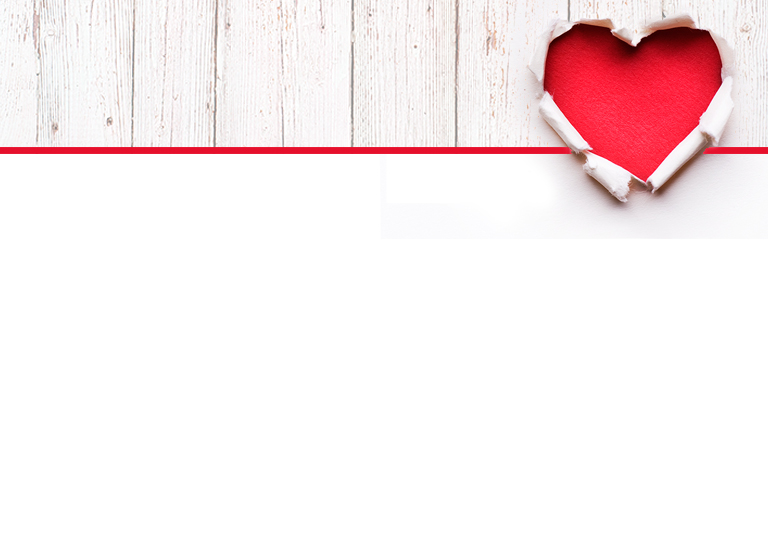 “Semmit ne tegyetek önzésből, se hiú dicsőségvágyból, hanem alázattal különbnek tartsátok egymást magatoknál”
(Filippi 2:3).
[Speaker Notes: A Szentlélektől ihletve, Pál apostol máshol megdorgálta a hívőket: „Semmit ne tegyetek önzésből, se hiú dicsőségvágyból, hanem alázattal különbnek tartsátok egymást magatoknál” (Filippi 2:3). Továbbá, konkrétan beszél arról az időről amiben éppen most élünk, és figyelmeztet, hogy „az utolsó napokban nehéz idők jönnek, mert lesznek az emberek magukat szeretők” —az önzés egy sor bűnös és erőszakos magatartásban nyilvánul meg: „pénzsóvárgók, kérkedők, kevélyek, káromkodók, szüleik iránt engedetlenek, hálátlanok, szentségtelenek, szívtelenek, kérlelhetetlenek, rágalmazók, mértéktelenek, féktelenek, a jónak nem kedvelői, árulók, vakmerők, felfuvalkodottak, inkább a gyönyörnek, mint Istennek szeretői”. A legrosszabb a végső megjegyzés, hogy így azok fognak viselkedni, „akiknél megvan a kegyesség látszata, de megtagadják annak erejét”. 
 
Ahogy összehasonlítjuk az apostol figyelmeztetését a mai társadalom állapotával, el kell ismernünk prófétai előrelátásának hitelességét.]
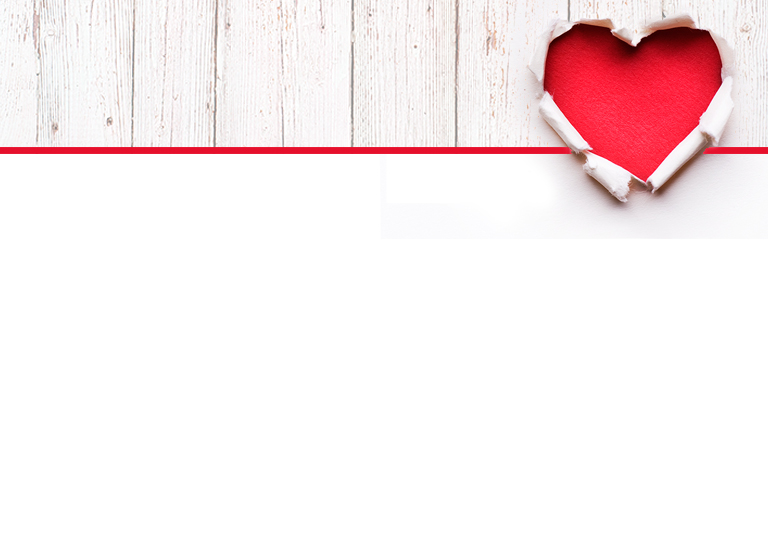 enditnow®
Még a mi Hetednapi Adventista mozgalmunkban is,
bizonyítékot találunk az önző nemtörődömségre és erőszakos megvetésre, ami a hozzánk legközelebb állók körében túl gyakori jelenség.

Isten megbocsátó és erőt adó kegyelme által most véget kell vetnünk ennek.
[Speaker Notes: A keresztény hiten belül, sőt még a mi hetednapi adventista mozgalmunkban is, bizonyítékot találunk az önző nemtörődömségre és erőszakos megvetésre, ami a hozzánk legközelebb állók körében túl gyakori jelenség.

Isten megbocsátó és erőt adó kegyelme által most véget kell vetnünk ennek.]
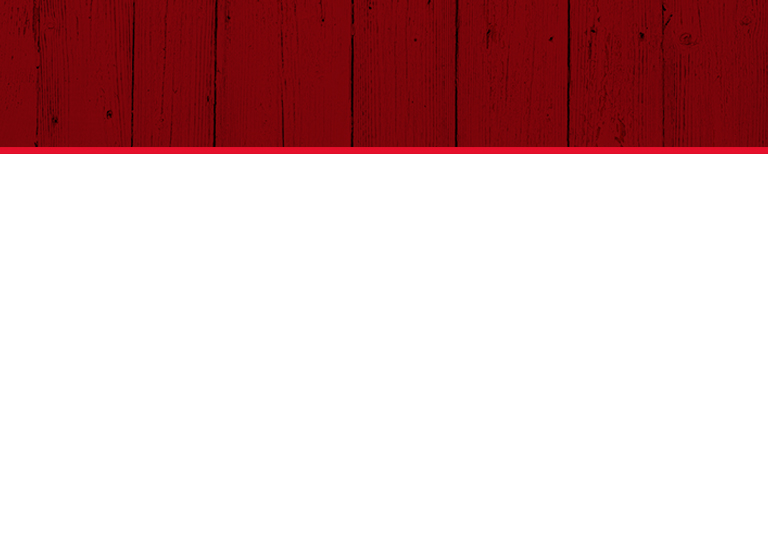 A Truly Loving Relationship
EGY IGAZÁN SZERETŐ KAPCSOLALAT
Arra való hajlamunkat, hogy rosszul bánjunk azokkal, akikkel szövetségi kapcsolat köt össze, le kell győzzük Jézus Krisztus kegyelme által,
aki által újjászületünk.
[Speaker Notes: EGY IGAZÁN SZERETŐ KAPCSOLALAT
Míg az olyan bántalmazások, mint pl. a fizikai erőszak, vagy szexuális bántalmazás Isten törvényének nyilvánvaló áthágása, az ilyen bűnökre való kizárólagos összpontosítás miatt véletlenül nem vesszük észre, vagy nem emelünk szót a bántalmazás gyakoribb formái ellen, melyek még a keresztény otthonokat is sújtja. Arra való hajlamunkat, hogy rosszul bánjunk azokkal, akikkel szövetségi kapcsolat köt össze, le kell győzzük Jézus Krisztus kegyelme által, aki által újjászületünk.]
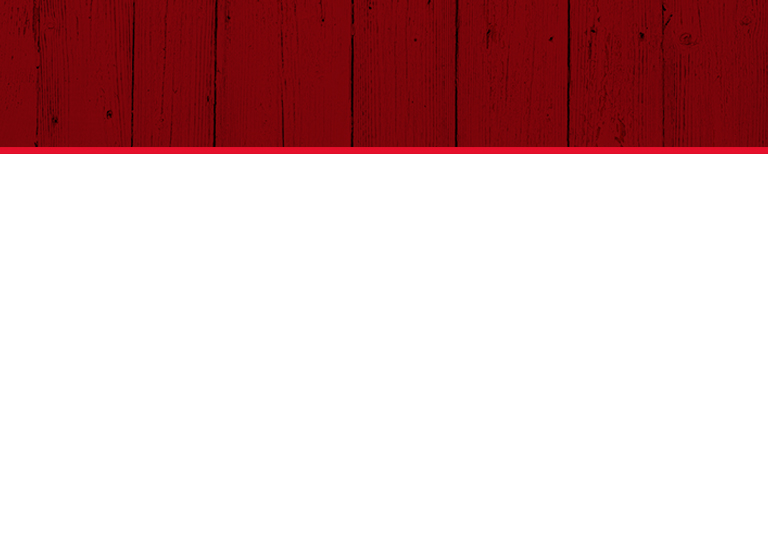 A Truly Loving Relationship
Ef. 5:25-29
„Férfiak! Úgy szeressétek feleségeteket, ahogyan Krisztus is szerette az egyházat, és önmagát adta érte, 26 hogy a víz fürdőjével az ige által megtisztítva megszentelje, 27 így állítja maga elé az egyházat dicsőségben, hogy ne legyen rajta folt, vagy ránc, vagy bármi hasonló, hanem hogy szent és feddhetetlen legyen. 28 Hasonlóképpen a férfiak is szeressék a feleségüket, mint a saját testüket. Aki szereti a feleségét az önmagát szereti. 29 Mert a maga testét soha senki nem gyűlölte, hanem táplálja és gondozza, ahogyan Krisztus is az egyházat.”
[Speaker Notes: A vezetés egy különleges felelősségét bízta Isten a férjekre és édesapákra. Azonban ezt nem gyakorolhatják önzően a feleségük és gyermekeik elhanyagolására. Ezzel szemben a Szentírás világosan ír a férfiak feladatáról:  (Ef 5:25-29.)
Férfiak! Úgy szeressétek feleségeteket, ahogyan Krisztus is szerette az egyházat, és önmagát adta érte, 26 hogy a víz fürdőjével az ige által megtisztítva megszentelje, 27 így állítja maga elé az egyházat dicsőségben, hogy ne legyen rajta folt, vagy ránc, vagy bármi hasonló, hanem hogy szent és feddhetetlen legyen. 28 Hasonlóképpen a férfiak is szeressék a feleségüket, mint a saját testüket. Aki szereti a feleségét az önmagát szereti. 29 Mert a maga testét soha senki nem gyűlölte, hanem táplálja és gondozza, ahogyan Krisztus is az egyházat.”]
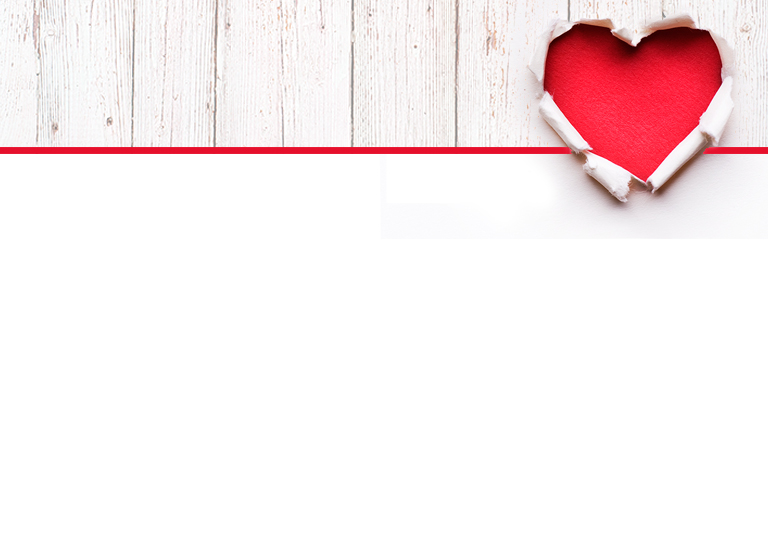 „Azok a férjek, akik tanulmányozzák Krisztus szavait, ne arra törekedjenek, hogy minél inkább alárendeljék magukat a feleségeik, hanem hogy ők Krisztusi indulattal legyenek és megtisztuljanak, kifinomuljanak és alkalmassá váljanak arra, hogy a ház urává legyenek. Minden gonosz szenvedélyt le kell győzni, és a családot az a Lrisztusi szeretet jellemezze, melyet Ő gyakorol egyháza felé. Azok a férjek akik valóban férjek cselekedetben és igazságban, azt fogják tenni,
ami békét teremt ."
[Speaker Notes: Kéziratok, 21. kötet, 217.:
 
„Azok a férjek, akik tanulmányozzák Krisztus szavait, ne arra törekedjenek, hogy minél inkább alárendeljék magukat a feleségeik, hanem hogy ők Krisztusi indulattal legyenek és megtisztuljanak, kifinomuljanak és alkalmassá váljanak arra, hogy a ház urává legyenek. Minden gonosz szenvedélyt le kell győzni, és a családot az a Krisztusi szeretet jellemezze, melyet Ő gyakorol egyháza felé. Azok a férjek, akik valóban férjek cselekedetben és igazságban, azt fogják tenni, ami békét teremt.”]
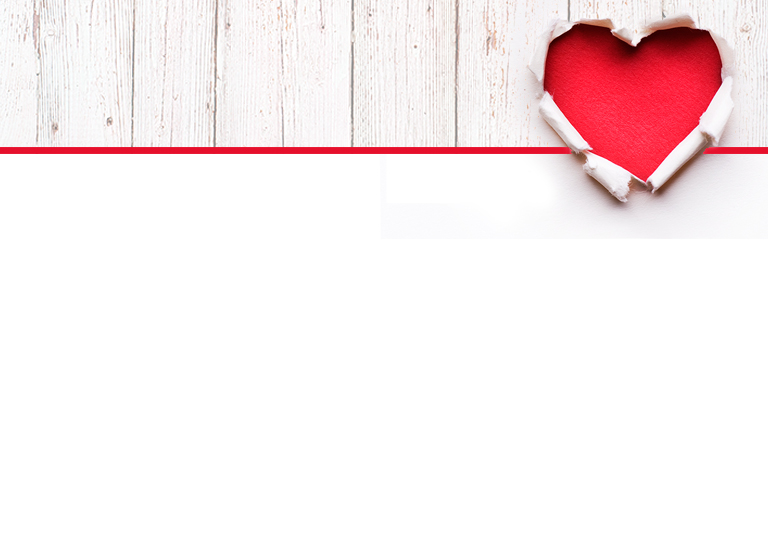 „A keresztény szeretet gyümölcse meglátszik az udvariasságban, szent, gyengéd szeretetben
mely otthon jut kifejezésre.”
Kéziratok, 21. kötet, 217. o.
[Speaker Notes: Kéziratok, 21. kötet, 217. o.

„A keresztény szeretet gyümölcse meglátszik az udvariasságban, szent, gyengéd szeretetben, mely otthon jut kifejezésre.”
Megvigasztalják, bátorítják és együtt éreznek feleségeikkel, gyermekeikkel, amikor szomorúak. Békességre törekszenek, lelkileg emelkedettek, hogy jellemükben tökéletesedjenek…”]
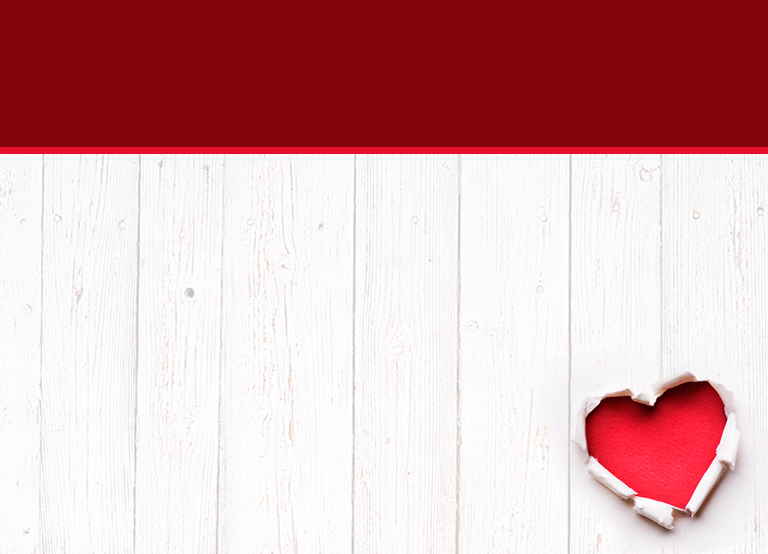 „Amikor egy férfi zsarnokoskodik, 
feleségét arra készteti, hogy azt kívánja, bárcsak soha ne lépett volna be                        ebbe a házassági kapcsolatba.
Azonban, ha a házasság úgy működik, ahogy kell, akkor az a mennyei életforma bemutatása.” 
Kéziratok, 21. kötet,217
.
[Speaker Notes: Kéziratok, 21. kötet, 217. o.

 „Amikor egy férfi zsarnokoskodik, feleségét arra készteti, hogy azt kívánja, bárcsak soha nem lépett volna házasságra.
Azonban, ha a házasság úgy működik, ahogy kell, akkor az a mennyei életforma bemutatása.”]
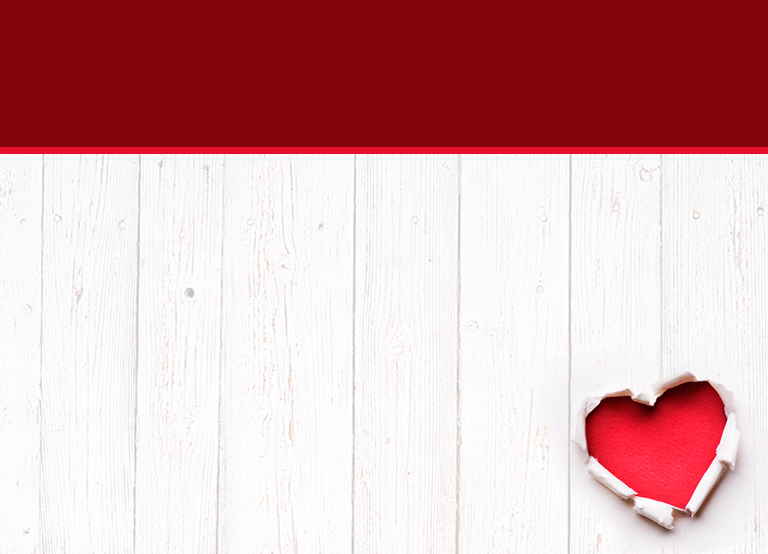 MÉG A SAJÁT GYÜLEKEZETÜNKBEN IS... ..
Azok a férfiak akiknek lelki védelmezőknek kellene lenniük, elmulasztották ezt                       a kötelességüket
és ehelyett elutasítóvá, hanyaggá és erőszakossá váltak a rájuk bízottakkal szemben.
[Speaker Notes: Sajnos, a mai világunkban és túl gyakran MÉG A SAJÁT GYÜLEKEZETÜNKBEN IS... — azok a férfiak akiknek lelki védelmezőknek kellene lenniük, elmulasztották ezt a kötelességüket és ehelyett elutasítóvá, hanyaggá és erőszakossá váltak a rájuk bízottakkal szemben. 
Sajnos, szélsőséges esetekben, bűnügyi perre is szükség van, hogy megállítsák azt a bántalmazást, amit ezek a férfiak okoznak. Kérlek, imádkozzatok azokért a családokért, akik ilyen fájdalmas valósággal szembesülnek! Adjon az Úr nemcsak fizikai biztonságot, hanem érzelmi gyógyulást és lelki helyreállítást a bántalmazottaknak és a bántalmazóknak egyaránt. Amikor Isten megalapította a családot Édenben, „hozzáillő segítőtárs” (1Mózes 2:20)-ként írja le Ádám feleségét. A bűneset után, Isten kinyilatkoztatta Évának, hogy „vágyakozol férjed után, ő pedig uralkodni fog rajtad” (1Mózes 3:16). Az isteni rendelet fényében Pál apostol így tanít: „Az asszonyok engedelmeskedjenek férjüknek, mint az Úrnak” (Ef 5:22). Így, tehát a férj, mint vezető mellett megvan a megfelelő feladata egy támogató feleségnek, gondoskodó anyának. Ezt a szerepet Ellen G. White „az otthon királynője”-ként írja le (Boldog otthon, 195. o.).

Miután Ellen G. White leírta az Isten szerinti feleség pozitív hatását, arra figyelmeztet, hogy: „ha a feleség szeszélyes jellemű, önhitten, követelve, vádolva, okolva megterheli férjét olyan indítékokkal és érzelmekkel, amelyek saját romlott természetéből származnak; ha nincs belátása és helyes ítélő képessége, hogy felismerje férje szeretetét és értékelje azt, hanem szeretetének elhanyagolásáról és hiányáról beszél - mert férje nem enged felesége minden szeszélyének -, akkor szinte elkerülhetetlenül előidézi a dolgok valódi állapotát, amelyek miatt sajnáltatja magát. Mindezeket a vádakat valósággá teszi.
(Boldog otthon, 95. o.)]
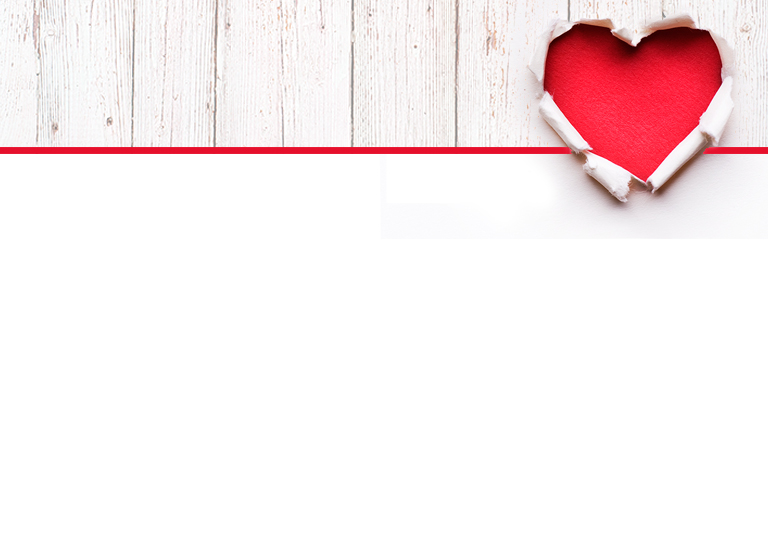 A KERESZTÉNY OTTHONBAN SZÜKSÉG VAN:
Nem csupán az erőszak hiányára,                      hanem a kölcsönös tisztelet és a pozitív nevelés szándékos gyakorlására.
Azok, akikért Krisztus feláldozta magát megérdemlik őszinte szeretetünket és a legőszintébb tiszteletünket.
[Speaker Notes: Amire otthonainknak szüksége van – és kiterjesztve egész társadalmunkra – az nem csupán az erőszak hiánya, hanem a kölcsönös tisztelet és a pozitív nevelés szándékos gyakorlása. Azok, akikért Krisztus feláldozta magát megérdemlik őszinte szeretetünket és a legőszintébb tiszteletünket. 
Minden kapcsolatunkra a következő Bibliai parancs legyen érvényes:]
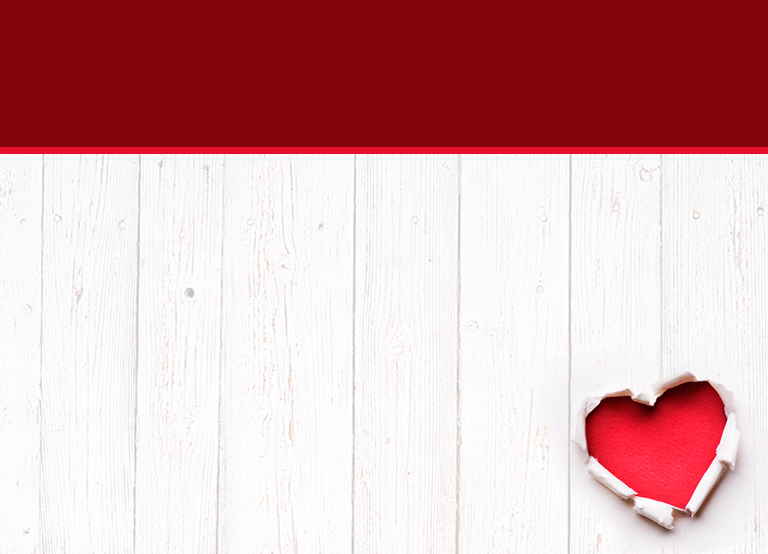 Róma 12:9-10
„A szeretet ne legyen képmutató. Iszonyodjatok a gonosztól, ragaszkodjatok a jóhoz, a testvérszeretetben legyetek egymás iránt gyengédek, a tiszteletadásban
egymást megelőzők.”
[Speaker Notes: „A szeretet ne legyen képmutató. Iszonyodjatok a gonosztól, ragaszkodjatok a jóhoz, a testvérszeretetben legyetek egymás iránt gyengédek, a tiszteletadásban egymást megelőzők” (Róma 12:9-10).]
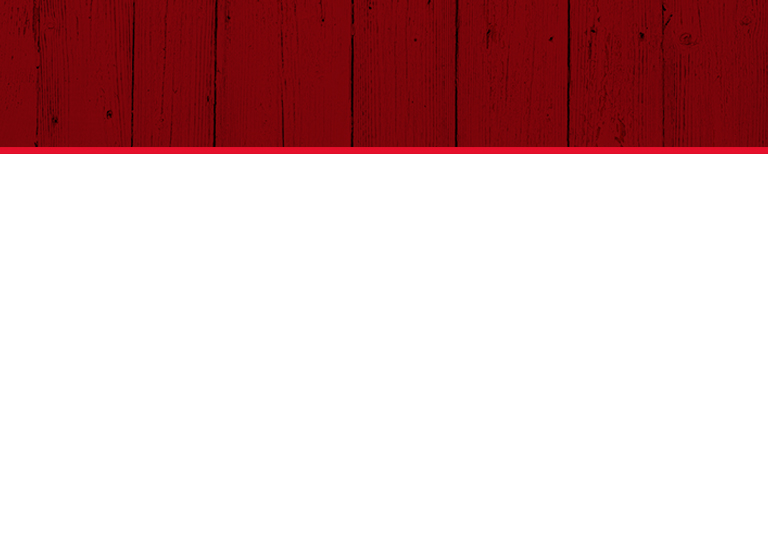 LELKE ÁLTAL ÚJJÁ LESZÜNK
„Amit tehát szeretnétek, hogy az emberek veletek cselekedjenek, ti is ugyanazt cselekedjétek velük, mert ez a törvény, és ezt tanítják a próféták” (Mt 7:12).

Egy egyszerű, gyakorlati parancsban               Krisztus összegezte az egész Szentírást,                  és kiemelte a Menny működési elvét.
[Speaker Notes: LELKE ÁLTAL ÚJJÁ LESZÜNK

Egy nap, amikor a sokasághoz beszélt, Jézus így tanított:, „Amit tehát szeretnétek, hogy az emberek veletek cselekedjenek, ti is ugyanazt cselekedjétek velük, mert ez a törvény, és ezt tanítják a próféták” (Mt 7:12) Egy egyszerű, gyakorlati parancsban Krisztus összegezte az egész Szentírást, és kiemelte a Menny működési elvét. 
Visszhangozva ezt az alapvetően fontos igazságot, White testvérnő a Bizonyságtételek a gyülekezetnek 2. kötet: 132.  oldalán a következőket írja: „A mennyben senki sem gondol majd magával, nem tör a maga kedvére. Hanem a tiszta, valódi szeretettől indíttatva igyekeznek majd előmozdítani a körülöttük élő mennyei lények boldogságát. Ha az új földön a mennyei lények társaságának akarunk örvendezni, már idelenn mennyei elveknek kell kormányozni bennünket.”]
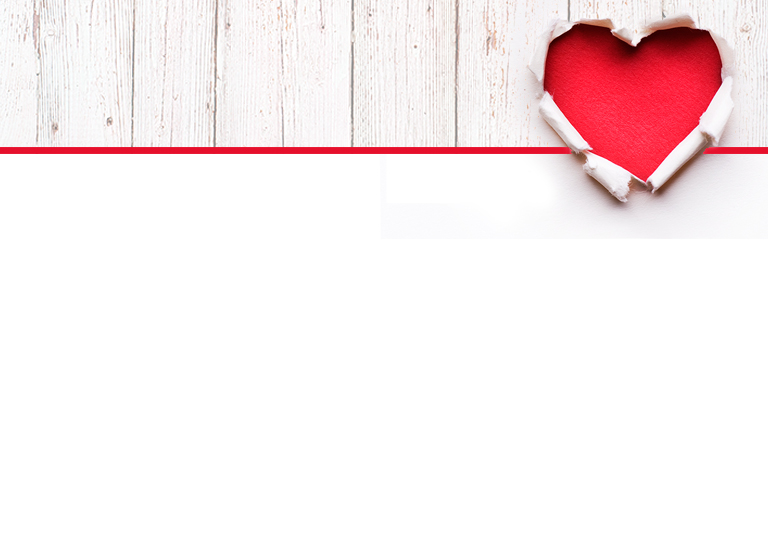 „A szél láthatatlan, de olyan hatásokat kelt, amelyek láthatók és érezhetők. Ugyanígy válik nyilvánvalóvá a Lélek emberi szívben végzett munkája is az olyan ember cselekedeteiben, aki már érezte a megmentő erőt. Amikor Isten Lelke birtokba veszi a szívet, átalakítja az életet. Az ember elveti a bűnös gondolatokat, és feladja a gonosz cselekedeteket. Szeretet, alázat, békesség veszi át a harag, irigység, viszály helyét.                A szomorúságot öröm váltja fel, és az arc a menny világosságát tükrözi. Senki sem látja a kezet, amely leemeli a terhet,                  nem látja a menny udvaraiból alászálló fényt.”
[Speaker Notes: Jézus élete, 134. oldal:
 
„A szél láthatatlan, de olyan hatásokat kelt, amelyek láthatók és érezhetők. Ugyanígy válik nyilvánvalóvá a Lélek emberi szívben végzett munkája is az olyan ember cselekedeteiben, aki már érezte a megmentő erőt. Amikor Isten Lelke birtokba veszi a szívet, átalakítja az életet. Az ember elveti a bűnös gondolatokat, és feladja a gonosz cselekedeteket. Szeretet, alázat, békesség veszi át a harag, irigység, viszály helyét. A szomorúságot öröm váltja fel, és az arc a menny világosságát tükrözi. Senki sem látja a kezet, amely leemeli a terhet, nem látja a menny udvaraiból alászálló fényt. .”]
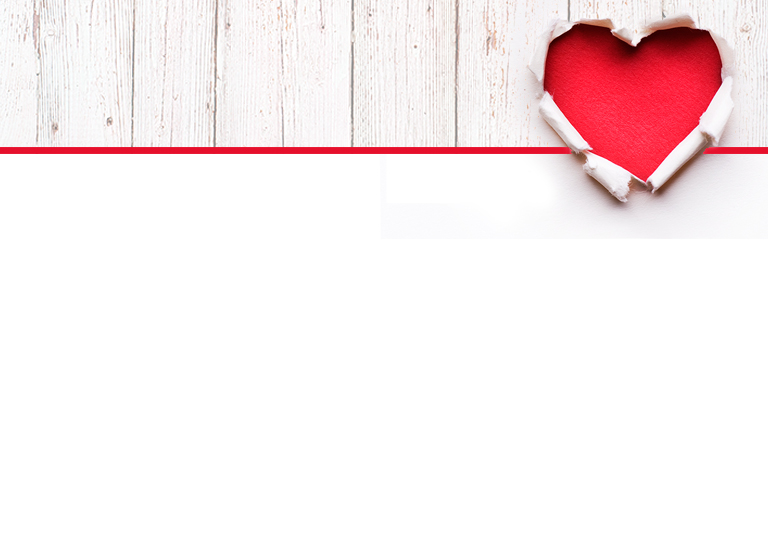 „Az áldás akkor érkezik, amikor a lélek hittel alárendeli magát Istennek. Ekkor az emberi szem számára láthatatlan hatalom egy új lényt teremt Isten képmására.
A véges elme képtelen felfogni a megváltás művét. Titka meghaladja az emberi tudást. Aki azonban átmegy a halálból az életre, mégis megérti, hogy ez Isteni valóság. A megváltás kezdetét személyes tapasztalat folytán ismerhetjük meg. Eredményei pedig az örökkévalóságon át láthatók lesznek.
			Jézus élete, 135. o.
[Speaker Notes: „Az áldás akkor érkezik, amikor a lélek hittel alárendeli magát Istennek. Ekkor az emberi szem számára láthatatlan hatalom egy új lényt teremt Isten képmására. A véges elme képtelen felfogni a megváltás művét. Titka meghaladja az emberi tudást. Aki azonban átmegy a halálból az életre, mégis megérti, hogy ez isteni valóság. A megváltás kezdetét személyes tapasztalat folytán ismerhetjük meg. Eredményei pedig az örökkévalóságon át láthatók lesznek” (Jézus élete 135. o.).]
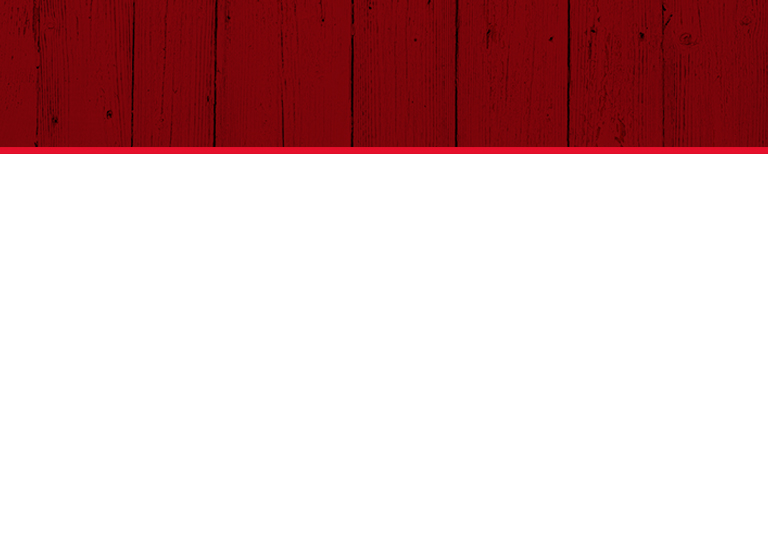 ELHATÁROZÁS
TARTSD FRISSEN ELMÉDBEN                  A MEGBOCSÁTÁS ÉS GYŐZELEM DRÁGA ÍGÉRETEIT!
[Speaker Notes: ELHATÁROZÁS
TARTSD FRISSEN ELMÉDBEN A MEGBOCSÁTÁS ÉS GYŐZELEM DRÁGA ÍGÉRETEIT!]
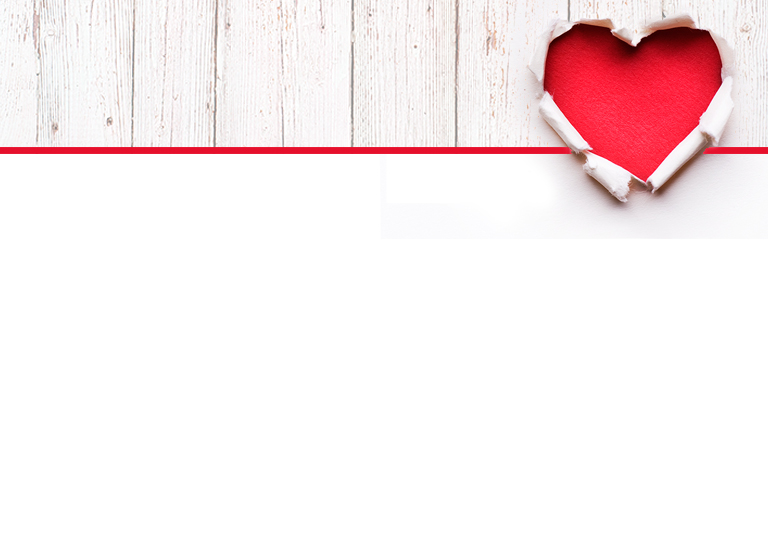 Zsidók 4:15, 16
„Mert nem olyan főpapunk van, aki ne tudna megindulni erőtlenségeinken, hanem olyan,                   aki hozzánk hasonlóan kísértést szenvedett mindenben, kivéve a bűnt.  Járuljunk tehát bizalommal a kegyelem trónusához,                            hogy irgalmat nyerjünk, és kegyelmet találjunk, amikor segítségre van szükségünk.”
[Speaker Notes: „Mert nem olyan főpapunk van, aki ne tudna megindulni erőtlenségeinken, hanem olyan, aki hozzánk hasonlóan kísértést szenvedett mindenben, kivéve a bűnt. Járuljunk tehát bizalommal a kegyelem trónusához, hogy irgalmat nyerjünk, és kegyelmet találjunk, amikor segítségre van szükségünk” (Zsidók 4:15-16).]
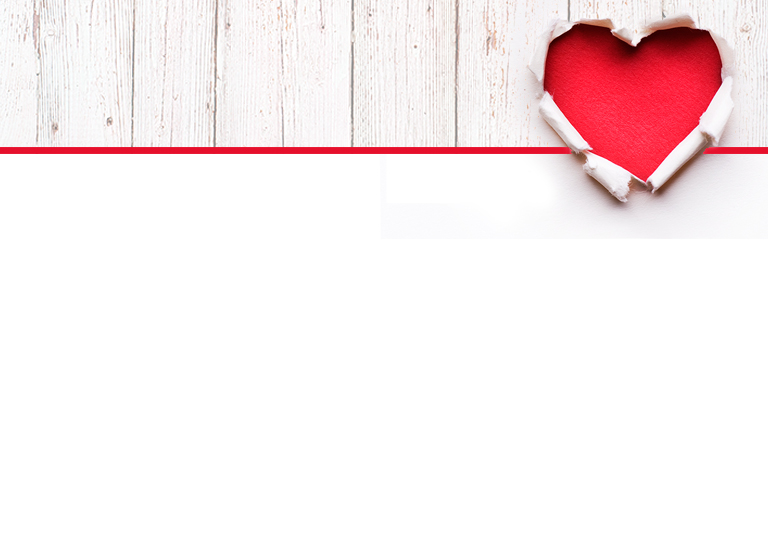 1 JN. 2:1
„Gyermekeim, ezt azért írom nektek, hogy                        ne vétkezzetek; ha pedig vétkezik valaki,                        van pártfogónk az Atyánál: az igaz Jézus Krisztus.”
[Speaker Notes: „Gyermekeim, ezt azért írom nektek, hogy ne vétkezzetek; ha pedig vétkezik valaki, van pártfogónk az Atyánál: az igaz Jézus Krisztus” (1 Jn 2:1).]
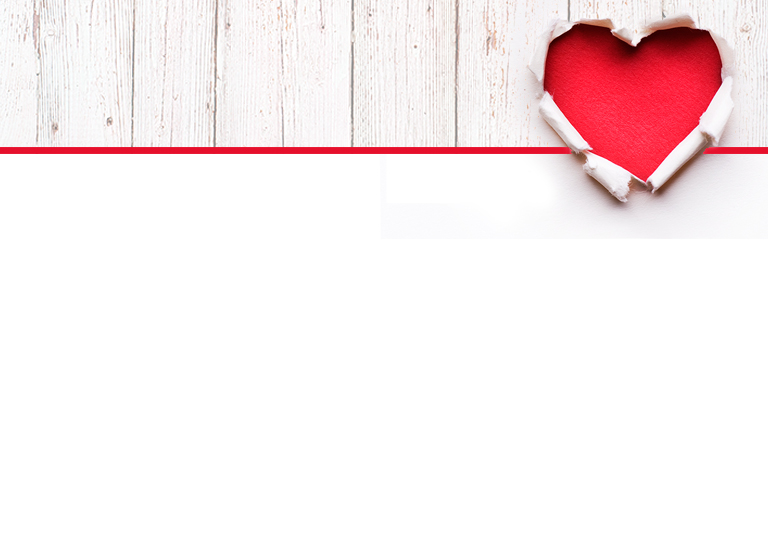 Róma 8:31-39
„Mit mondjunk tehát erre? Ha Isten velünk, ki lehet ellenünk?  Aki tulajdon Fiát nem kímélte, hanem mindnyájunkért odaadta, hogyne ajándékozna nekünk vele együtt mindent?  Ki vádolná Isten választottait? Isten, aki megigazít.  Ki ítélne kárhozatra? A meghalt, sőt feltámadt Jézus Krisztus, aki az Isten jobbján van, és esedezik is értünk?  Ki választana el minket a Krisztus szeretetétől? Nyomorúság, vagy szorongattatás, vagy üldözés, vagy éhezés, vagy mezítelenség, vagy veszedelem, vagy fegyver? Hiszen meg van írva: ‚Teérted gyilkolnak minket nap mint nap, annyira becsülnek, mint vágójuhokat.’  De mindezekkel szemben diadalmaskodunk az által, aki szeret minket. Mert meg vagyok győződve, hogy sem halál, sem élet, sem angyalok, sem fejedelmek, sem jelenvalók, sem eljövendők, sem hatalmak, sem magasság, sem mélység, sem semmiféle más teremtmény nem választhat el minket az Isten szeretetétől, amely megjelent Jézus Krisztusban, a mi Urunkban.”
[Speaker Notes: “Mit mondjunk tehát erre? Ha Isten velünk, ki lehet ellenünk?  Aki tulajdon Fiát nem kímélte, hanem mindnyájunkért odaadta, hogyne ajándékozna nekünk vele együtt mindent?  Ki vádolná Isten választottait? Isten, aki megigazít.  Ki ítélne kárhozatra? A meghalt, sőt feltámadt Jézus Krisztus, aki az Isten jobbján van, és esedezik is értünk?  Ki választana el minket a Krisztus szeretetétől? Nyomorúság, vagy szorongattatás, vagy üldözés, vagy éhezés, vagy mezítelenség, vagy veszedelem, vagy fegyver? Hiszen meg van írva: ‚Teérted gyilkolnak minket nap mint nap, annyira becsülnek, mint vágójuhokat.’  De mindezekkel szemben diadalmaskodunk az által, aki szeret minket. Mert meg vagyok győződve, hogy sem halál, sem élet, sem angyalok, sem fejedelmek, sem jelenvalók, sem eljövendők, sem hatalmak, sem magasság, sem mélység, sem semmiféle más teremtmény nem választhat el minket az Isten szeretetétől, amely megjelent Jézus Krisztusban, a mi Urunkban” (Róma 8:31-39).]
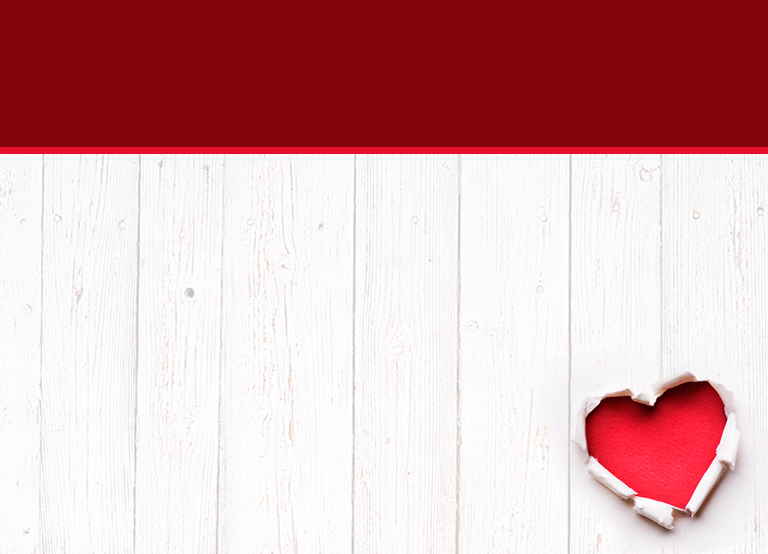 Zsoltár 139:23-24
„Vizsgálj meg, Istenem, ismerd meg szívemet! Próbálj meg, és ismerd meg gondolataimat!Nézd meg, nem járok-e téves úton,                               és vezess az örökkévalóság útján!”
[Speaker Notes: Barátaim! Krisztusra nézzetek és éltek! Igényeljétek a Szentírás ígéreteit és béküljetek meg Istennel még ma. A kereszténység sokkal több, mint csupán egy felekezeti közösség kinyilvánítása. Ez Isten átformáló erejéről szól, mely átalakítja a bűnös, önző embereket Jézus Krisztus önzetlen képmására. Ma mindenkit arra bíztatok, aki Isten maradék mozgalmának a tagja, hogy vizsgálja meg szívét.  A zsoltáríróval együtt kiáltsunk: „Vizsgálj meg, Istenem, ismerd meg szívemet! Próbálj meg, és ismerd meg gondolataimat!Nézd meg, nem járok-e téves úton, és vezess az örökkévalóság útján!” (Zsolt 139:23-24).]
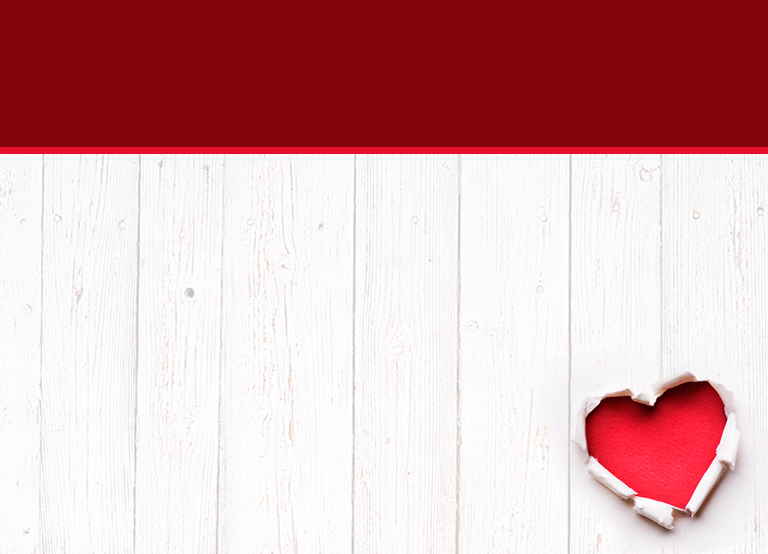 1János 1:9
Amikor az Igazság Lelke meggyőz bűnös voltodról, akkor ne veszítsd el a reményt, hanem fuss Jézus karjaiba, aki megígérte:

„Ha megvalljuk bűneinket, hű és igaz ő: megbocsátja bűneinket, és megtisztít minket minden gonoszságtól.”
[Speaker Notes: Amikor az Igazság Lelke meggyőz a bűnről, ne bátortalanodj el, hanem fuss Jézus karjaiba, aki megígérte: „Ha megvalljuk bűneinket, hű és igaz ő: megbocsátja bűneinket, és megtisztít minket minden gonoszságtól ” (1János 1:9).]